The legacy of COVID-19 for human behaviour and communication
Professor Geoffrey Beattie
Department of Psychology
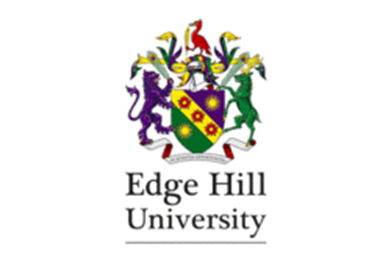 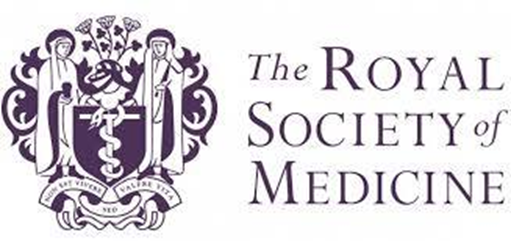 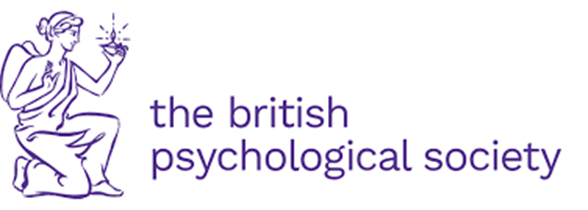 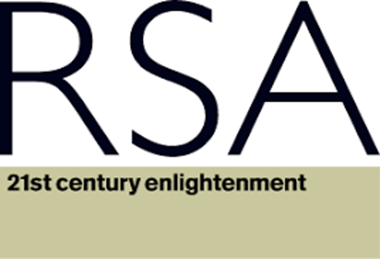 The brief from the IPAdo a spot of mind-reading of consumers/the public
Always difficult because people don’t have a mind.

They have two.
And one of them isn’t open to introspection (nor reportable).
Two minds?
Two main cognitive systems.
They operate differently, with degrees of hemispheric specialisation.
But systems connected - these connections are critical.

Successful mind-reading necessitates understanding both and their connections.
COVID-19: what's left to say?
More vulnerable than we ever imagined.
Have we ever had such vivid dreams?
External threat – we’ve been reared on healthy lifestyles and internal locus of control.
Worked to lessen our risks of heart disease or cancer.
But COVID seems an arbitrary killer (although correlation between social class/ethnicity and mortality).
But also…
We are all interdependent but not able to connect (except remotely).
Trivial things can be lifesaving 
Safe and comforting things can be killers.
The world of luxury products and lifestyles seem (temporarily at least) remote and unimportant.
More dependent on technology and the on-line world.
So psychologically, we are:
More vulnerable.
More conscious of everyday automatic behaviours.
Less in control.
More disempowered.
More dependent on others.
More wary of the ‘other’.
Less dependent on luxury items/occasions for social signalling.
So our underlying narcissism (and fragile concept of self) will require other routes (on-line; helping behaviour etc.).
But many positives
Reminded of higher values – - sacrifice (frontline health workers without PPE).- new type of hero/super-hero.- helping (overcoming bystander apathy).

Importance of the family, social bonds, relationships.
Stronger sense of community.
War-time spirit? 
 
Reappraisal of fundamental values (transport – ‘greener’ values).
But is this going to be like a dream?
An answer to mind-reading challenge requires consideration of 2 issues
The nature of the human mind.
The nature of COVID-19.
1. The nature of the human mind(the basics)
Two main systems:
System 1 (automatic, fast, impulsive, unintended, unconscious): IMPLICIT.

System 2 (intentional, slow, controlled, reflective, conscious): EXPLICIT.
System 1 	(automatic and fast; little or no effort):
Eg Responding to emotion in the human face.
Localised in the brain?
Right hemisphere faster and more accurate than left hemisphere at decoding emotion
Right hemisphere more intimately connected with limbic system and the amygdala.
But processing of emotional informationnot always System 1
Depends on nature of the stimuli.
System 2(obvious example)
What is: 
		17 x 24=
System 1 and System 2 in operation
A bat and ball costs £1.10.
	The bat costs £1 more than the ball.
	How much does the ball cost?
What does this tell us?
People often give a quick answer that looks/feels right.

They tend not to check

System 2 endorsed an intuitive answer that it could have rejected with a small investment of effort.

System 2 can be very lazy.

(see Kahneman, 2011, ‘Thinking Fast and Slow’)
How System 1 works:
BANANAS
BANANAS        VOMIT
The Associative Machine
You experienced unpleasant images/feelings.
Your mind assumed a causal connection between the two words.
You will have experienced a temporary aversion to bananas.
The state of your memory has changed.



(see Kahneman, 2011, ‘Thinking Fast and Slow’)
Complete the following word:
‘s.ck’
Associative activation in neural networks
Automatic emotional response: mild surprise.

Automatic cognitive response (priming): more likely to recognise objects/concepts associated with ‘vomit’ and ‘bananas’.

Actions and thoughts can be primed by events of which you are not even aware.

(see Kahneman, 2011, ‘Thinking Fast and Slow’)
The nature of the human mind
Two systems.
The interaction between the two is critical.
One system is conscious but lazy.
The other is unconscious and a workaholic.
System 1 guides, lazy System 2 likes to accept.
Attention is an important mediating mechanism for System 1 and 2
Different types of attention: 
Vigilance; sustained; alertness (intensity of attention).
Focussed attention (selectivity).
Divided attention (selectivity).

Right hemisphere responsible for every type of attention except focussed attention.


(see McGilchrist, 2019, ‘The Master and His Emissary’)
Interaction between System 1 and System 2 critical
Right hemisphere dominates exploratory attention.
It controls where attention is oriented.
Left hemisphere’s narrow focussed attentional beam directed by right hemisphere.
Relation between systems
System 1 guides System 2.
If System 2 depleted, System 1 becomes more prominent.
Associative connections build up over time and lead to an ‘implicit attitude’ 
Measured directly in a computerised classification task
Explicit attitudes measured using self-reports.
Implicit attitudes measured using IAT.
2. The nature of COVID-19Memory/Images
It was a growing realisation: early images from Wuhan then Italy.
System 1 didn’t generate its most powerful memory.
No flashbulb memories (surprise/consequentiality) for most (unlike 911).
Powerful emotional images (patients on ventilators; wards struggling to cope) processed by System 1.
Powerful images affect risk perception (strong visual images overestimate risk).
Messaging
Official (WHO) messaging:
 - WHO (March, 2020): ‘COVID-19 impacts the elderly and those with pre-existing health conditions most severely.’
Interpretation: virus does not ‘affect’ young people.
With new clinical data, message changed: ‘the virus does not discriminate.’
Cognitive biases
You can accentuate biases through messaging.
In the case of COVID-19, 3 main cognitive biases:

Affect heuristic (positive/negative affect).
Confirmation bias (we seek confirming evidence).
Optimism bias.
Effects on behaviour:
Ipsos MORI: nearly twice as many 16-24 year-olds had low or limited concern about COVID-19 compared with adults 55 +
Younger group were four times as likely as older adults to ignore government advice.
COVID then started spreading more quickly amongst the young.
Analysing optimism bias:
We think that our marriages will succeed, our start-up businesses will be successful and that we will have a long and happy life.
People think that climate change will affect other places (spatial bias) and future generations (temporal bias) but not themselves.
Some more extreme than others.
Optimism bias and information processing
Imaging as participants estimated their probability of experiencing various negative events.
Then presented with real information.
Optimists more likely to change estimate only if new information was better than originally anticipated.
Reduced level of neural coding of undesirable information in critical region of the right frontal cortex
Communication
Eg Go to work / Work from home.

Inconsistent and confusing.
Double bind communications (Bateson, 1956).
Contradictory messages with implicit threat of punishment.
Whatever you do, you get punished.
No ‘rational’ response possible.
Effects on recipients of double binds
Social isolation
Feelings of isolation, disconnection, loneliness, depression, boredom – implications for mental health.
Loss of human contact, touch, comforting.
Greater reliance on technology for communication - more self-conscious, ‘zoom fatigue’ etc.
But less immediacy and spontaneity in communication
Fear and individual adaptation
Second wave - measures ‘didn’t work’.
Fear increasing – self-efficacy and response efficacy lowered. 
Other ways of dealing with the fear:
	Defensive Avoidance (‘too scary, don’t think about it’).	Denial (‘this won’t happen to me’).	Reactance (‘they’re just trying to manipulate me).	
	Blaming ‘the other’.	
	Anger.
How things have been changing
System 2 depleted (emotional and cognitive load – worry, fear).
System 1 even more active (cognitive biases, survival mode, survival attention).
Groups and individuals respond differently
Many social relationships made fragile
Need to regain feelings of control (eg spread of conspiracy theories).
Need to find new ways for self-affirmation and approval.
State of partial sensory deprivation (touch/smell/taste).
The COVID-19 legacy
Rebound effect – 1945?
Certainly not guaranteed.
Depends on us.
Engagement.
Building of hope with maximum reach (given that we don’t all see and feel COVID in the same way).
Lighter mood.
What we can do - 1
Creation and enhancement of new positive emotional images.
Nudge right hemisphere from source of vigilance (to threat) to the right hemisphere as source of exploratory attention.
It then directs System 2 for sustained attention and understanding
Right hemisphere adapted for meta-processing in metaphor and irony.
Need for powerful new metaphors – ways of seeing.
Irony as playful discourse.
What we can do - 2
Nostalgia.
Familiar music – let right hemisphere decode.
Remembrance of things past.
Family, human bonds, touch, smell.
Separation and greeting but more symbolically enacted.
Spontaneity and sharing.
All that we've missed.
A pro-active future
Build on the System 2 positives.
People have had a stark reminder/realisation that family and social relationships are the most important things. 
And human interconnectedness is a fact of life.
More recognition of our social being and responsibilities, with implication for fairness (employment etc.) and our shared destiny (climate change measures).
But we need to overcome System 1 barriers for this to happen.
The future
Acknowledgment that advertising (and all professional communicators) have a role in allowing us to regain the personal and social lives that we once knew (but better).
You already know that human beings work on different levels.
Use that knowledge. 
Never has it been needed more.